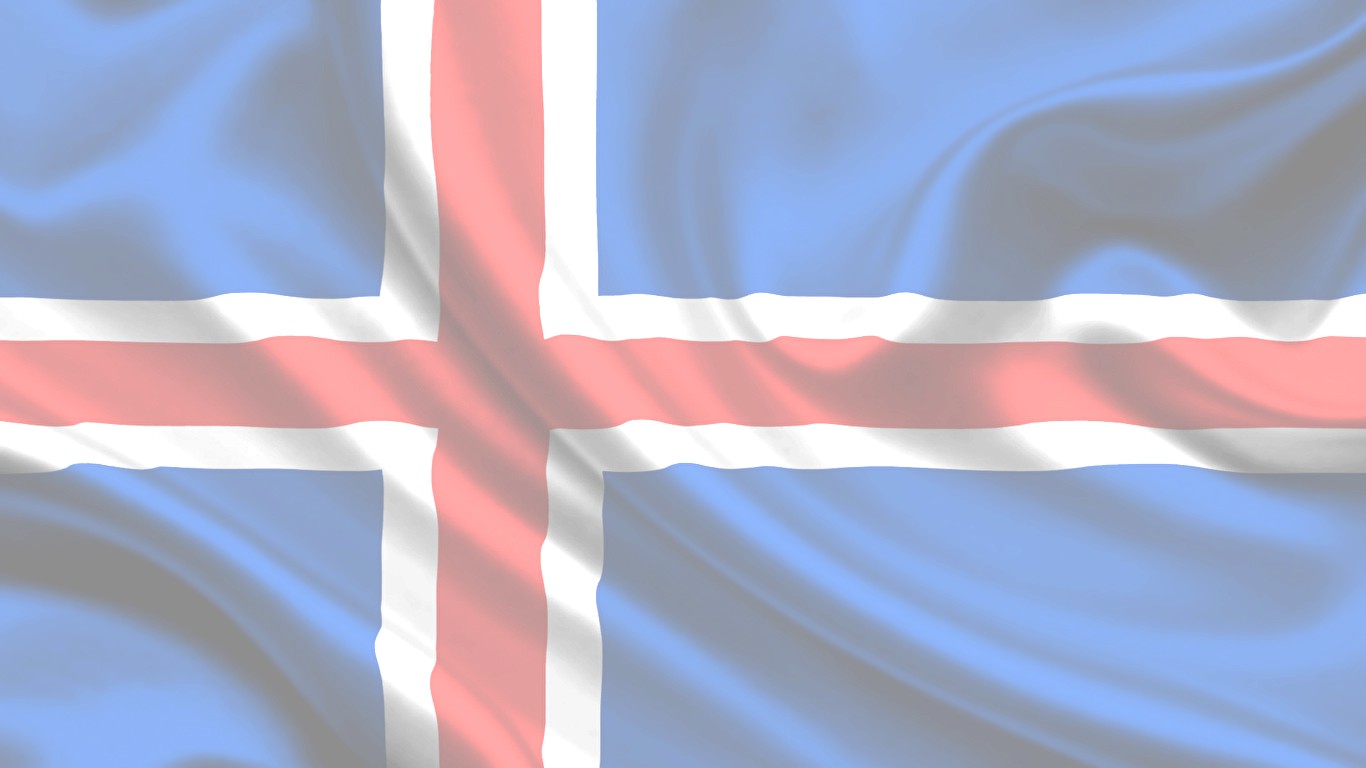 Kort om isländska
Isländska är liksom norska ett västnordiskt språk
Språket talas av ca 300.000 personer
Isländska har likheter med bl.a. färöiska, norska dialekter och andra gamla nordiska dialekter (bl.a. närpesiska)

Den isländska kulturen och språket är en kvarleva av det fornnordiska. För ca 1000 år sedan talade man i Skandinavien ungefär som man idag gör på Island
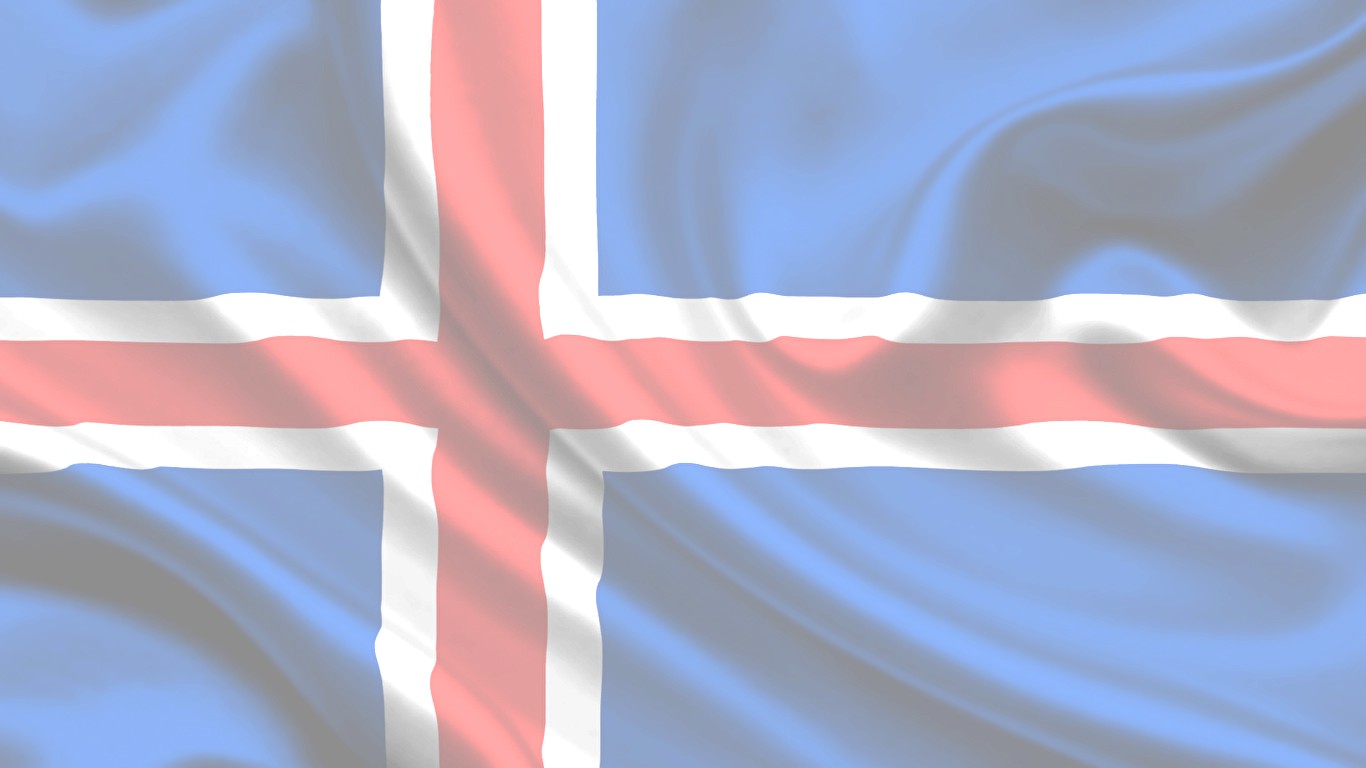 Isländska alfabetet
Aa 	Áá 	Bb 	Dd 	Ðð 	Ee 	Éé	Ff 	Gg 	Hh 
Ii 	Íí 	Jj 	Kk 	Ll 	Mm 	Nn 	Oo 	Óó 	Pp 
Rr 	Ss 	Tt 	Uu 	Úú 	Vv 	Xx 	Yy 	Ýý 	Þþ 
Ææ 	Öö

Ö skrivs som i svenska, medan æ skrivs som i norska och danska
Ðð [eð] uttalas som i engelska ’this’
Þþ [þån] uttalas som i engelska ’think’
Flera vokaler har en version med accent och en utan. Accenten har betydelse
Dubbel-L uttalas ofta som ’tl’, t.ex. Gullfoss, Þingvellir
Au uttalas ‘öu’, t.ex. norðaustur
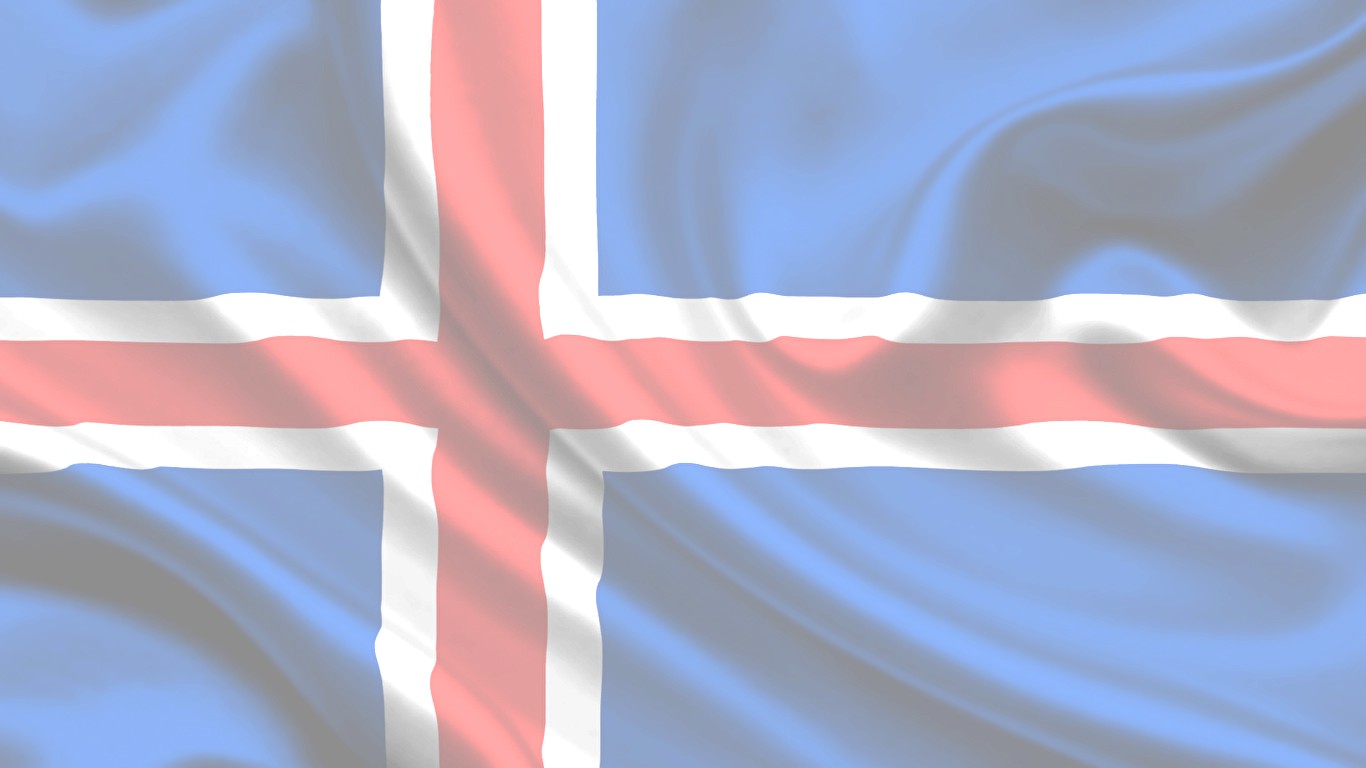 Typiska drag för isländska
Verbböjning enligt person, t.ex.
Ég tala íslensku
Þú talar íslensku
Hann/hún talar íslensku
Við tölum íslensku
Þið talið íslensku
Þeir/þær/þau tala íslensku
Kasusböjning i nominativ, ackusativ, dativ och genitiv
Tydlig genusuppdelning i maskulin, feminin och neutral böjning, t.ex.
Strákurinn minn, stelpan mín, barnið mitt
Genus syns också på räkneorden 1-4, t.ex.
Tveir strákar, tvær stelpur, tvö börn
Verbformer och pronomen kan ibland skrivas ihop, t.ex.
Ert þú frá Finnlandi?, Ertu frá Finnlandi?
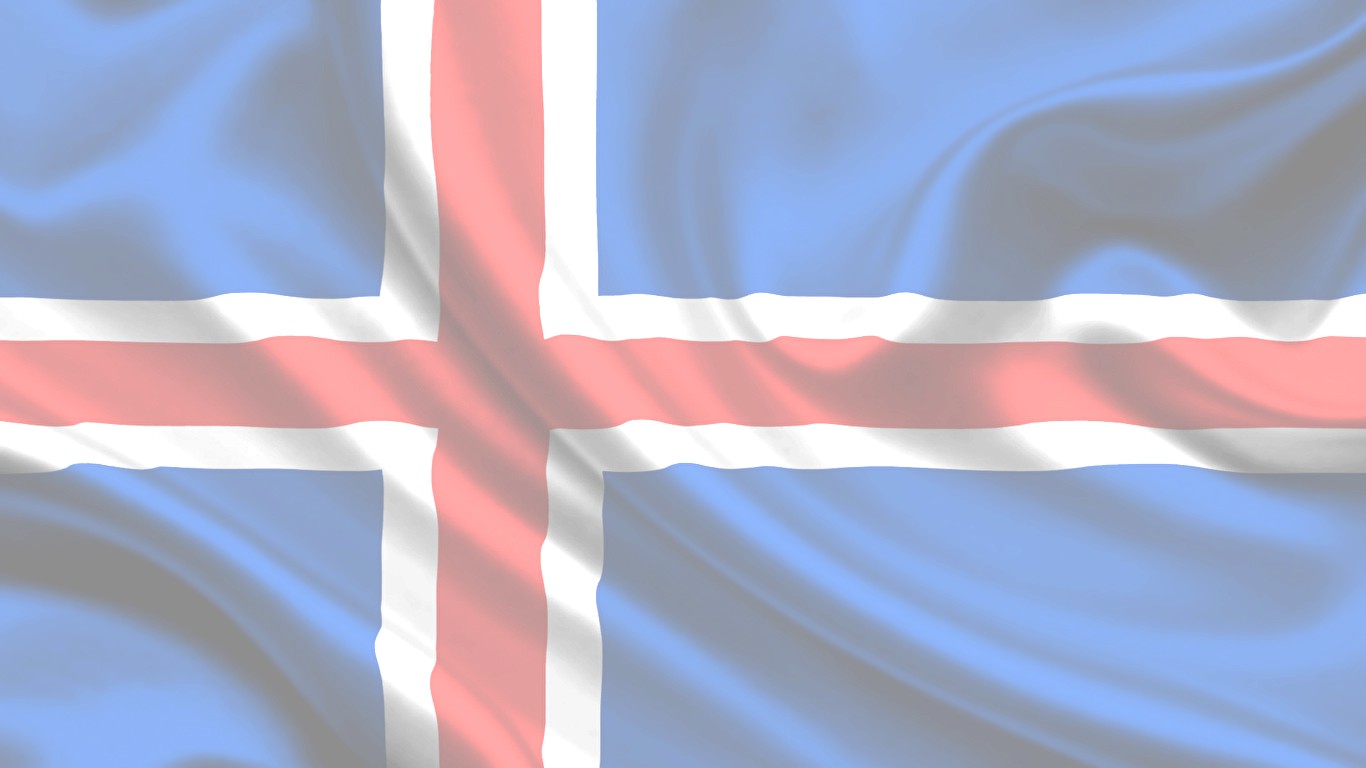 Isländska har få lånord
Isländska har egna ord för det mesta, t.ex. 
Sími
Kvikmynd
Sjónvarp
Eldhús
Leikhús
Veitingastaður
Verkfræðingur
Viðskipti
Rafmagn
Miði
Tölvuleikur
Kennari
Borða
Horfa
List
Dæmi
Áðan
Ósköp
Ódýr
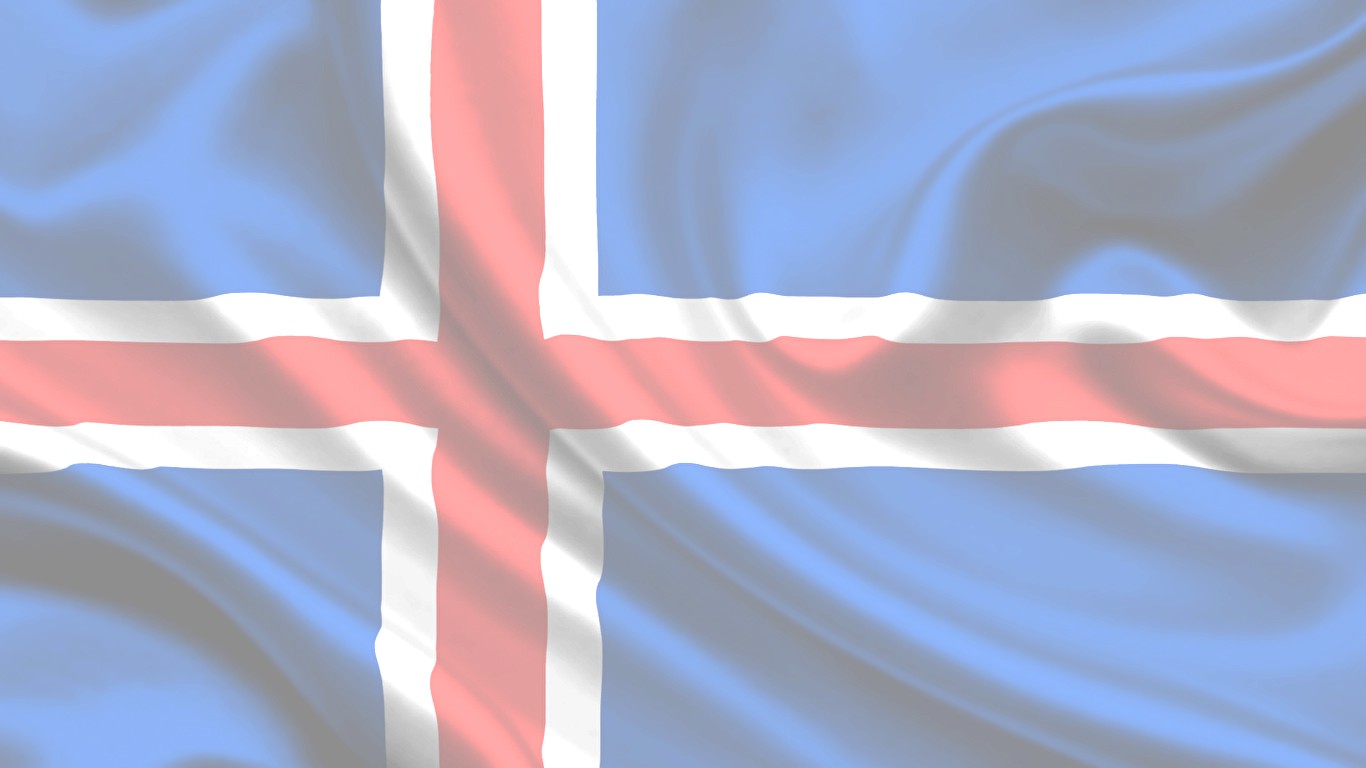 Exempel på dialoger
Góðan daginn! Ég heiti Magnus. Hvað heitir þú?
	Ég heiti Ewa.
Hvað segirðu gott?
	Allt gott!

Ég heiti Magnus og ég bý í Finnlandi. Gaman að sjá þig!
	Já, sömuleiðis!
Við sjáumst á morgun. Bless, bless.
	Já, sjáumst. Bæ, bæ.
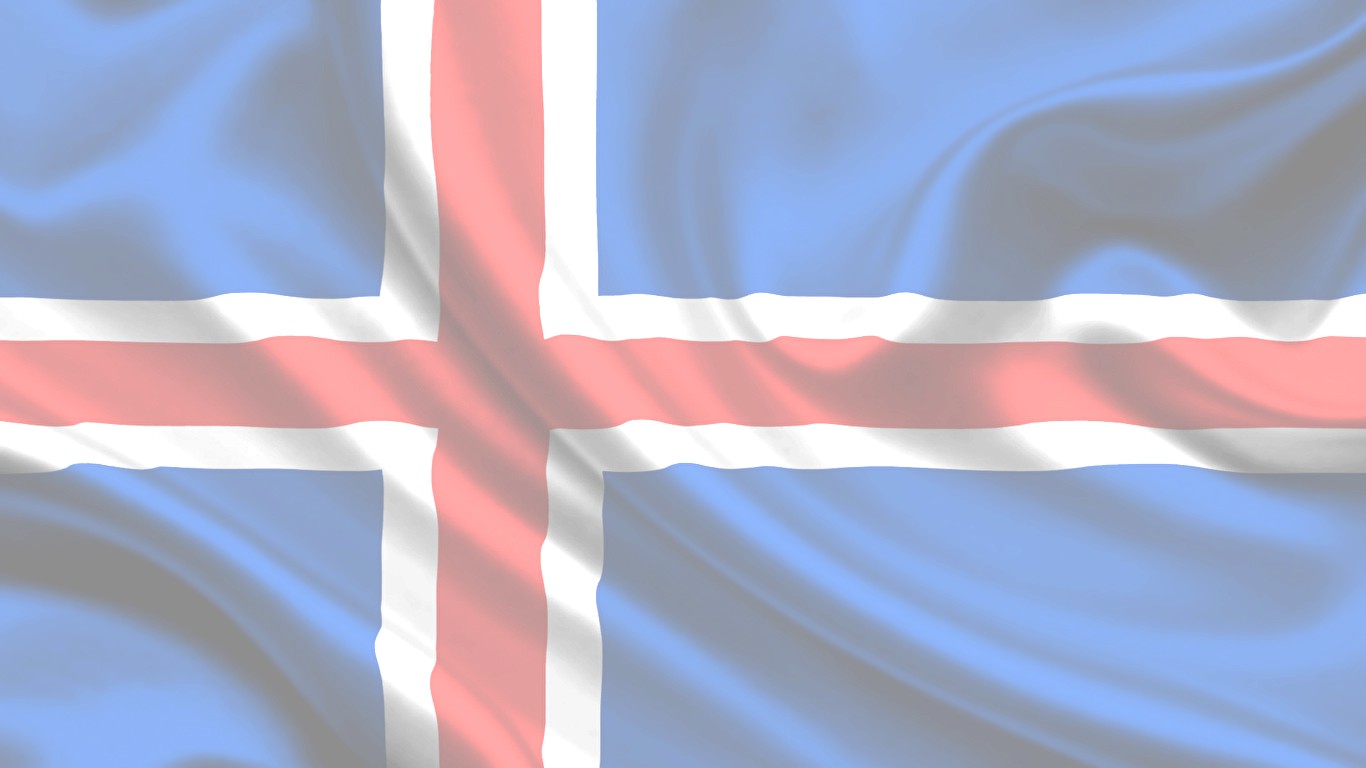 Fler exempel på meningar
Hvaða tungumál talar þú?
Hvenær og af hverju komstu til Íslands?
Mér líður vel á Íslandi.
Hversu mörg börn eiga þau?
Má bjóða þér kaffi?
Nei, ég ætla að fá te, takk.
Mér finnst skemmtilegt að hjóla í vinnunna.
Bíllinn er fyrir framan bankann.
Ég var að þrífa á laugardaginn.
Þér er stundum kalt á Íslandi.
Mig langar að fara heim.
Takk fyrir tímann!